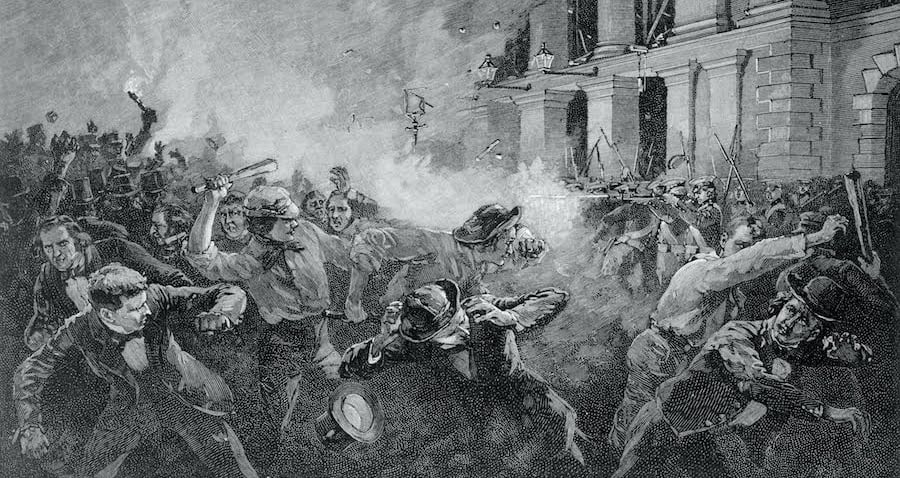 The “Shakespeare Riots,”  New York City
May 1849
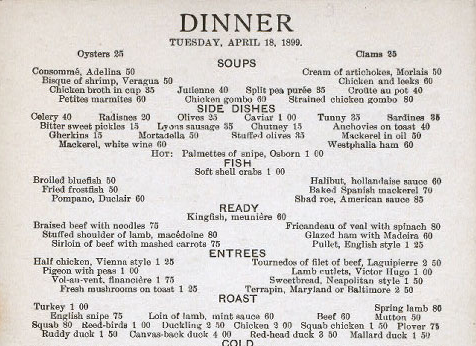 DELMONICO’S, NEW YORK’S MOST FAMOUS GILDED AGE RESTAURANT
B
A 
C 
K
G
R
O
U
N
D
S 

FOR THE
NYC

B
L
O
W
U
P
THE RISE OF THE CELEBRITY ACTOR

THE STRUGGLE TO ELEVATE ‘THEATRE’ AND ’SHAKESPEARE’

THE SPECIAL PROBLEM OF ‘THE SCOTTISH PLAY’

RIVAL HOUSES AND RIVAL PERFORMERS IN LONDON AND AMERICA

A CLASH OF NEIGHBORHOODS AND SOCIAL CLASSES

US TROUBLES WITH BRITAIN IN THE 1840’S

FIVE POINTS: THE CATASTROPHE IN THE VERY RECENT PAST 

PR AMATEURS AND INCITING A RIOT
IMMEDIATE PROVOCATIONS

THE NYC MAYOR, CALEB WOODHULL: THE WRONG MAN FOR THE JOB?

AFTERMATH: THE FATE OF FIVE POINTS, ASTOR PLACE, LOWER MANHATTAN -- AND THEATRE IN NEW YORK AND LONDON
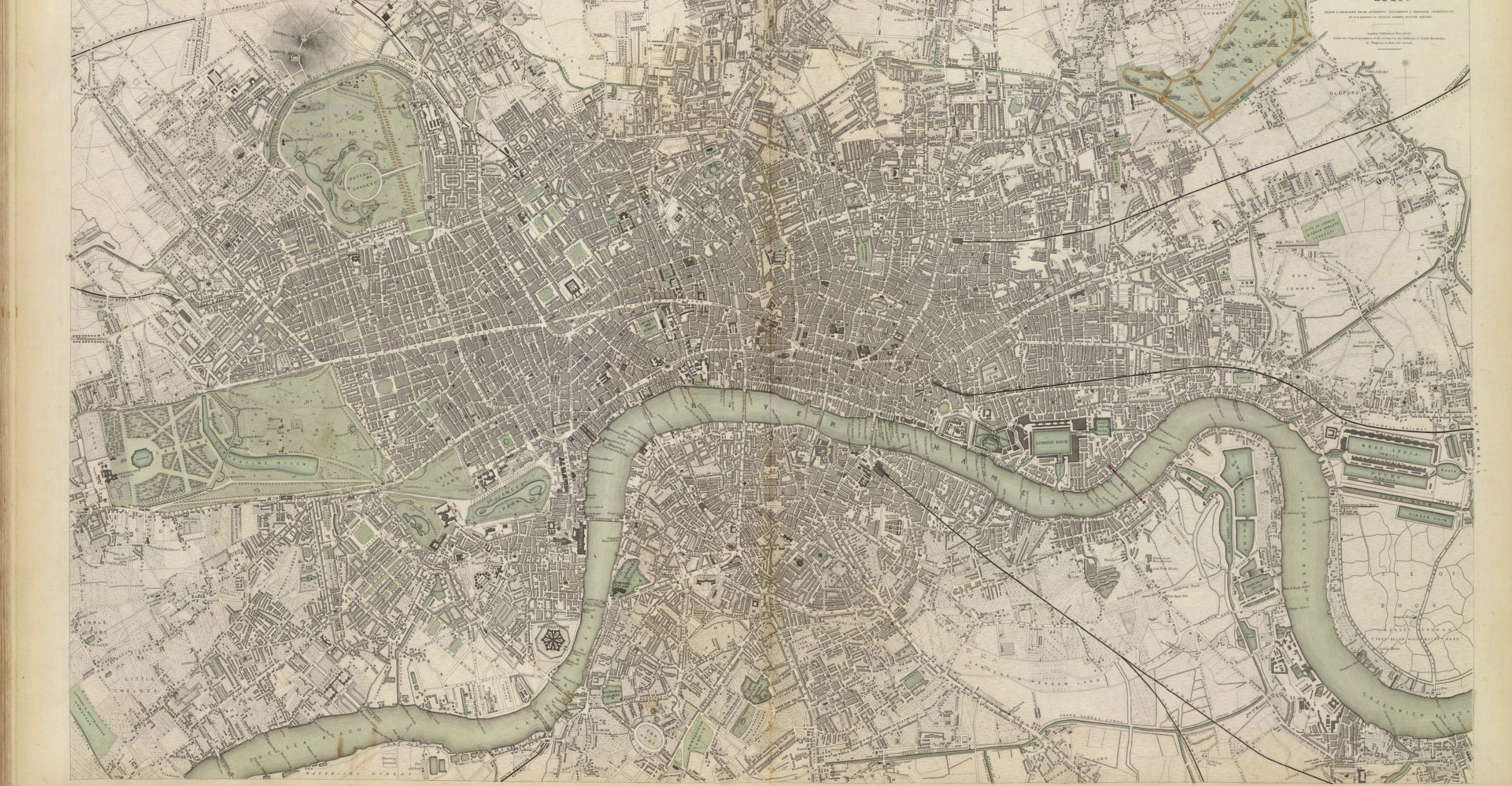 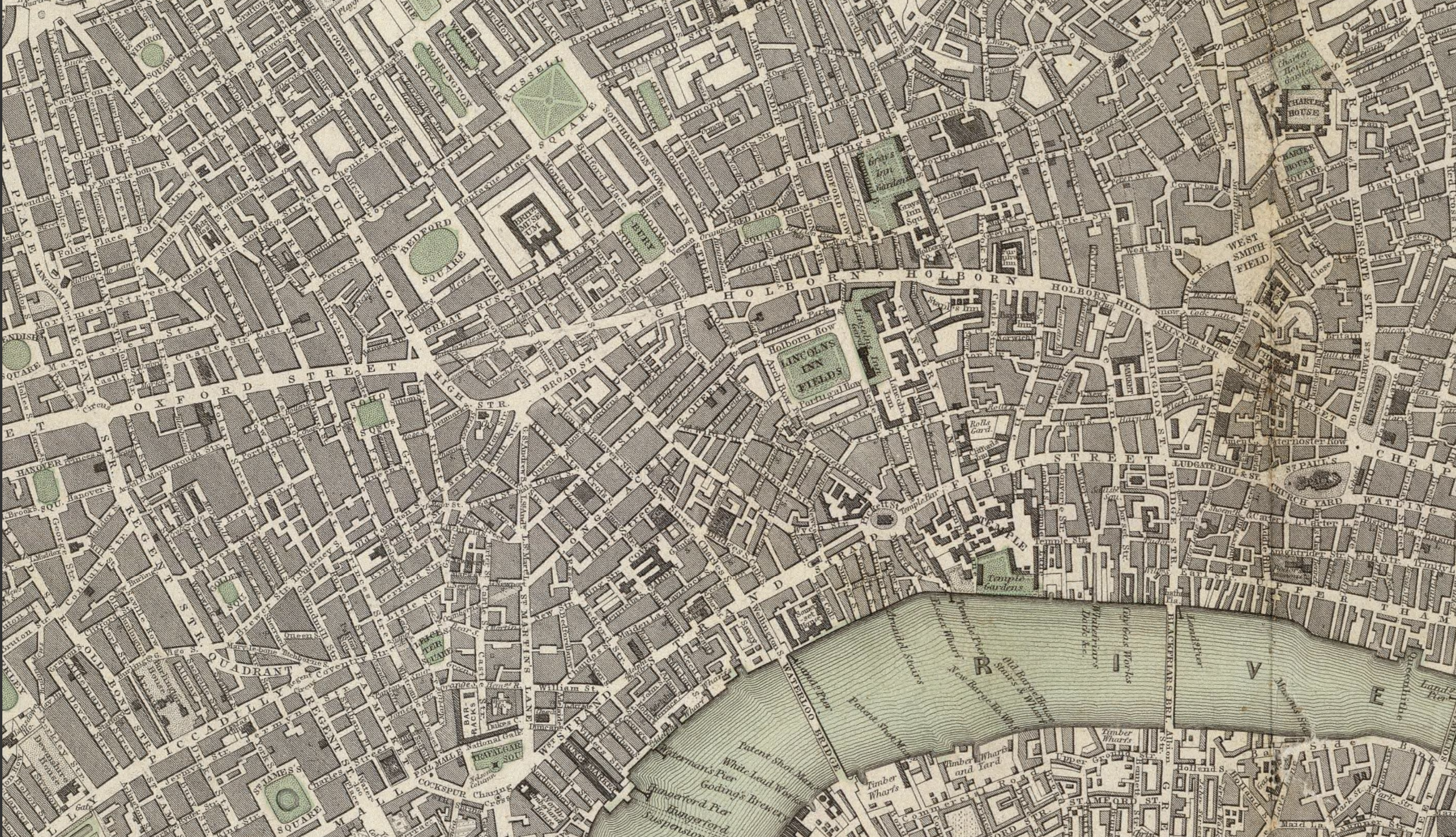 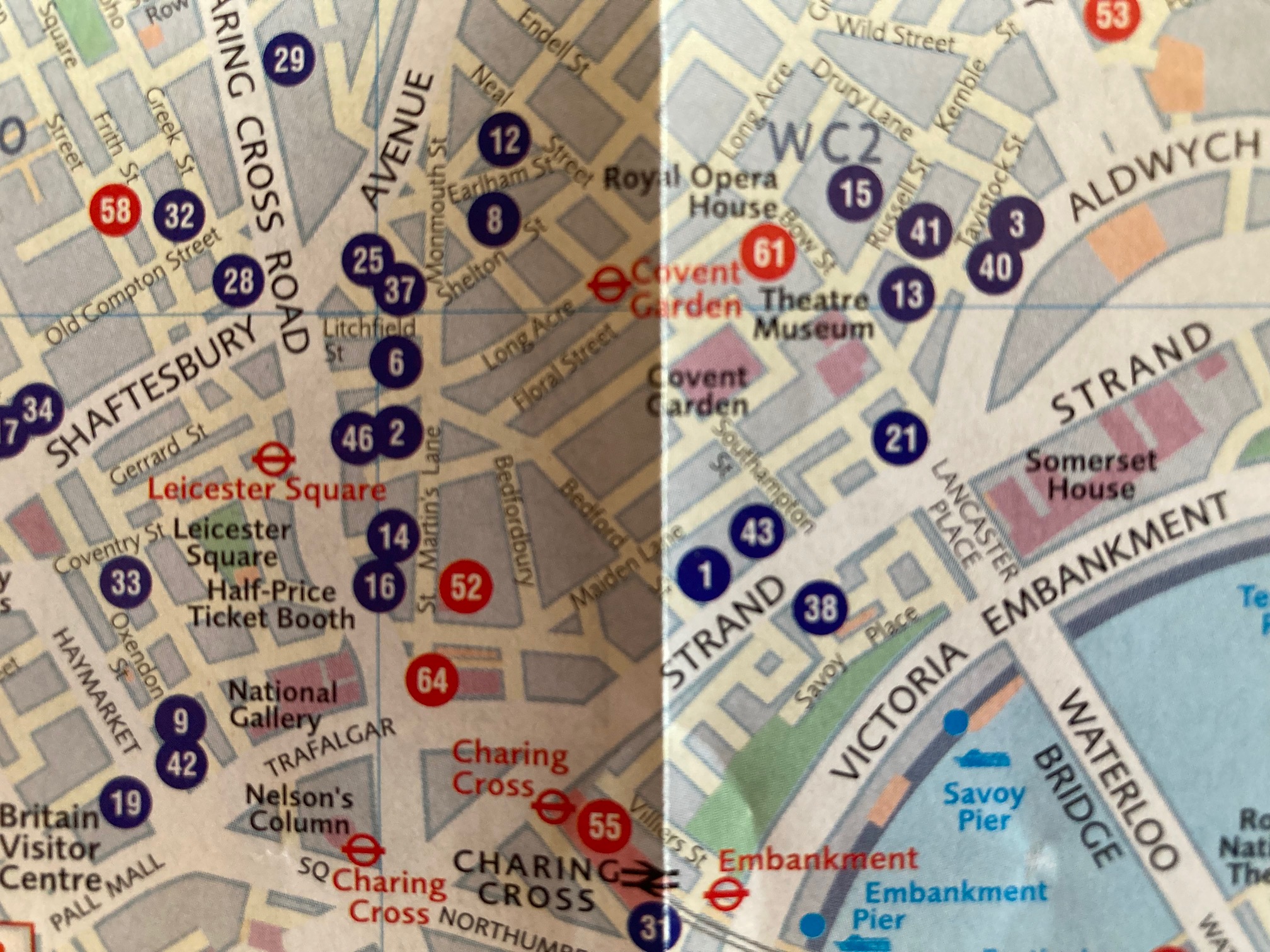 Theatre Royal Drury Lane, and Theatre Royal Covent Garden, then and now.
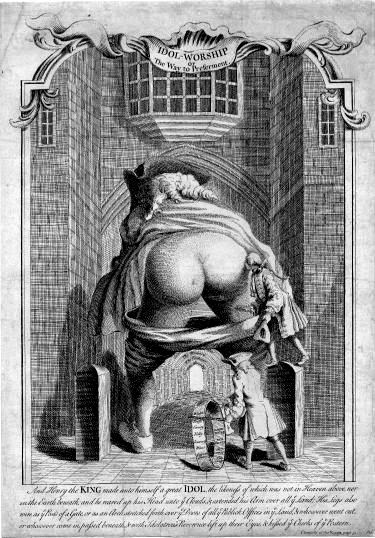 Possibly the stage-set for ‘The Golden Rump,’ Haymarket Theatre, 1737
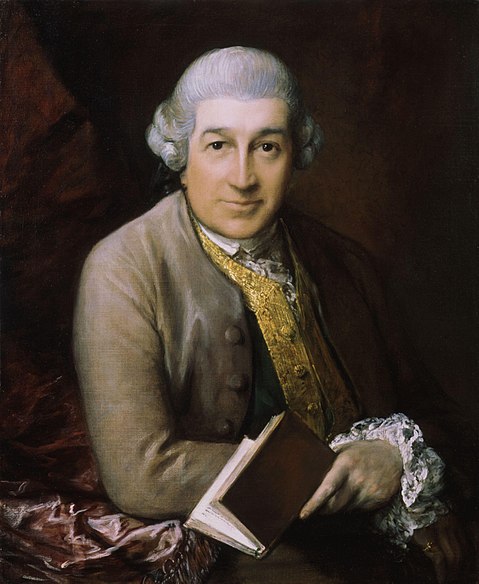 By Sir. Joshua Reynolds
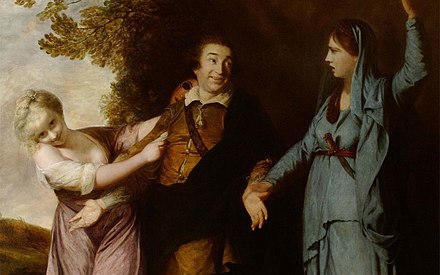 David Garrick (1717-1779), the first ‘high-class’ English actor
By Gainsborough
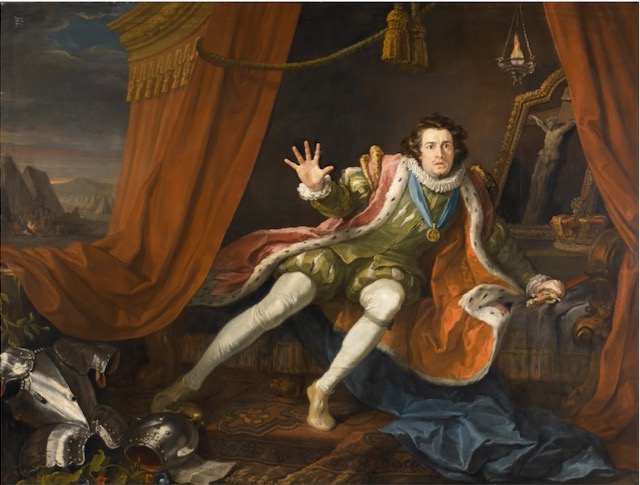 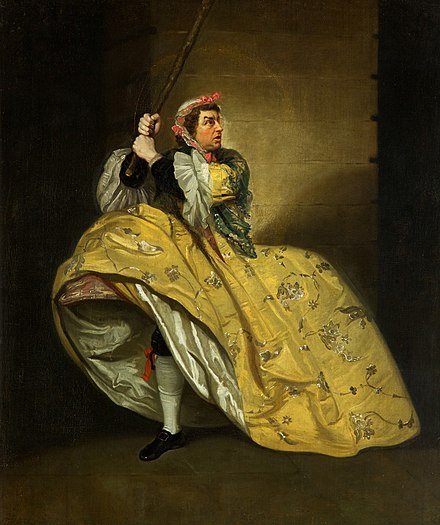 As Richard III        (Hogarth)
In drag, in a Vanbrugh comedy
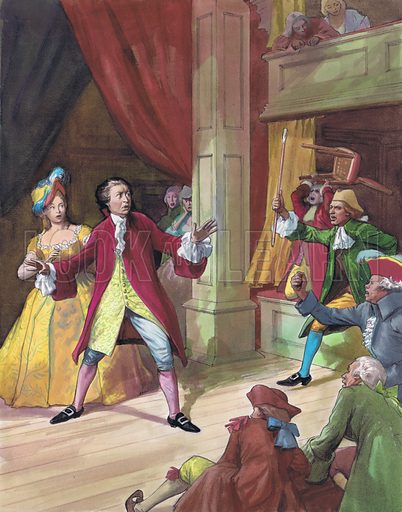 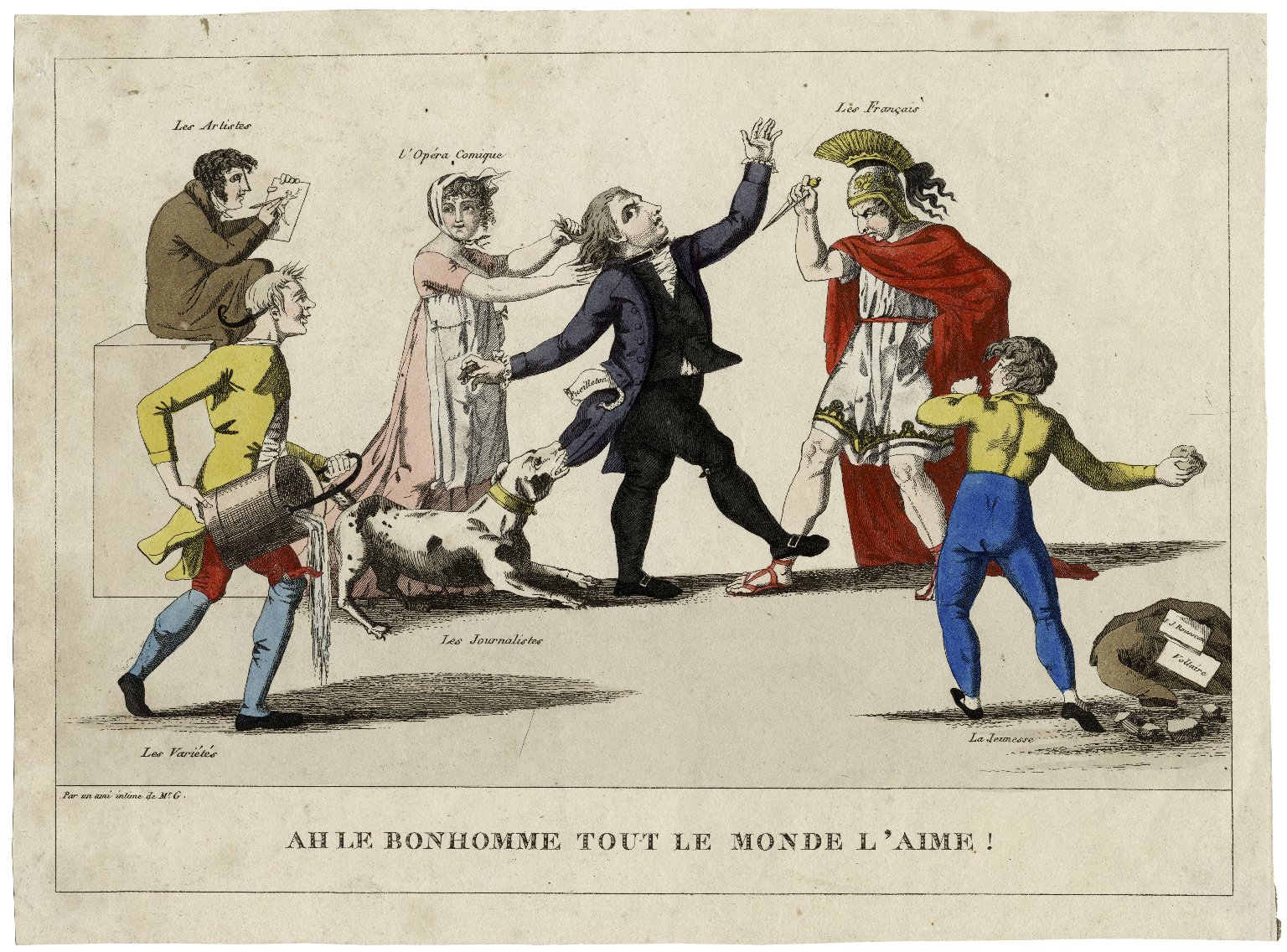 "Swiss!--what the devil do we know of Swiss!  -- a Swiss is a foreigner, and all foreigners are Frenchmen; so damn the lot of them!”
From an audience riot,  Garrick’s “Chinese Festival,” Drury Lane Theatre, 1755
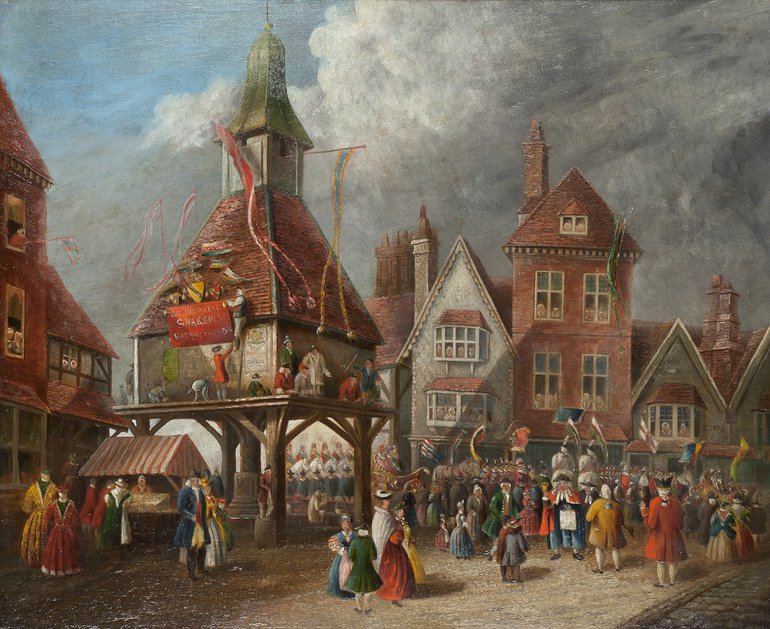 Garrick’s 3-day Shakespeare Festival at Stratford, 1769
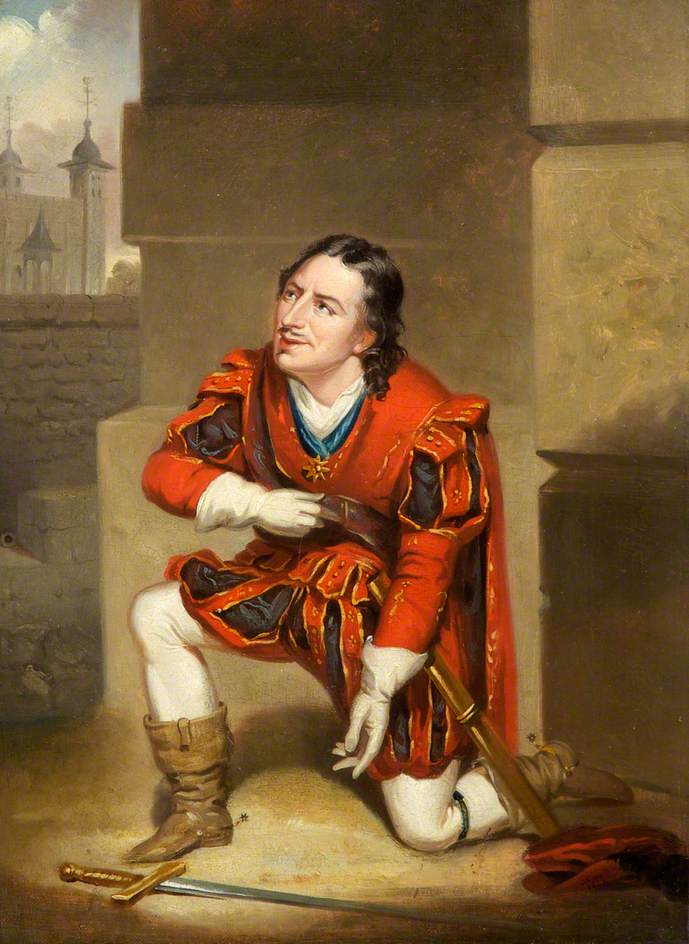 Edmund Kean  (1787-1833)
As Othello
As Hamlet
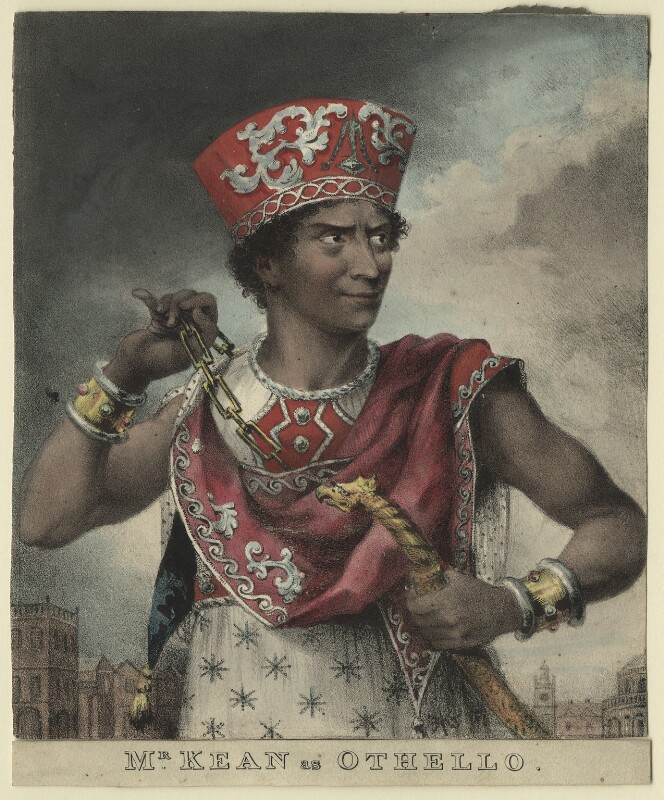 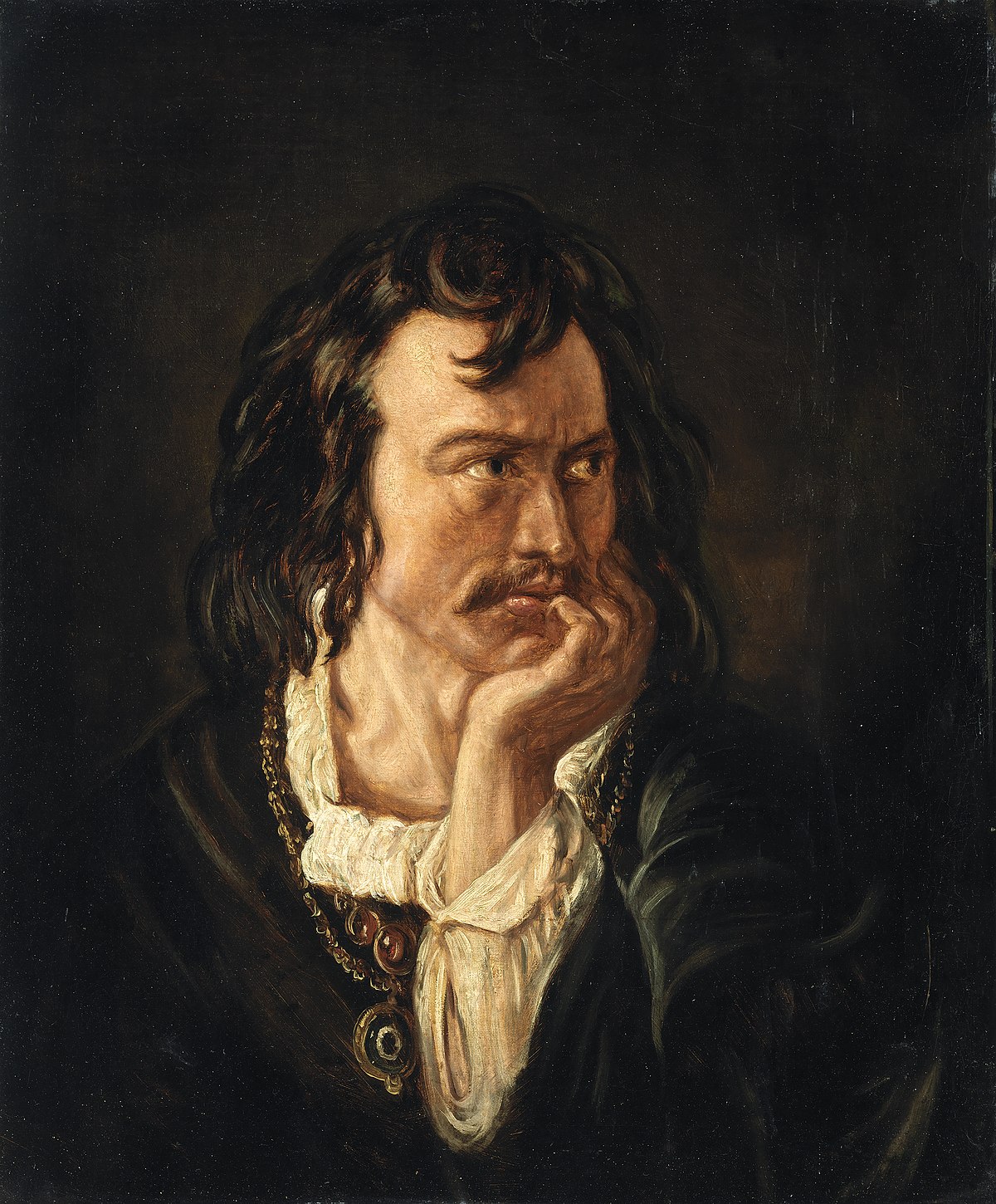 As Richard III
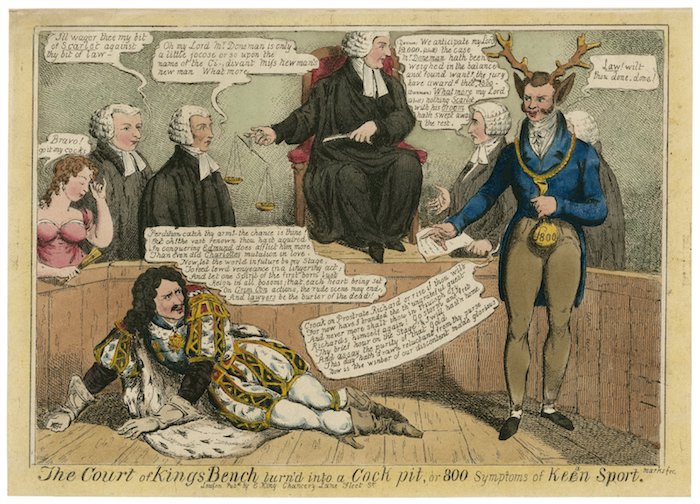 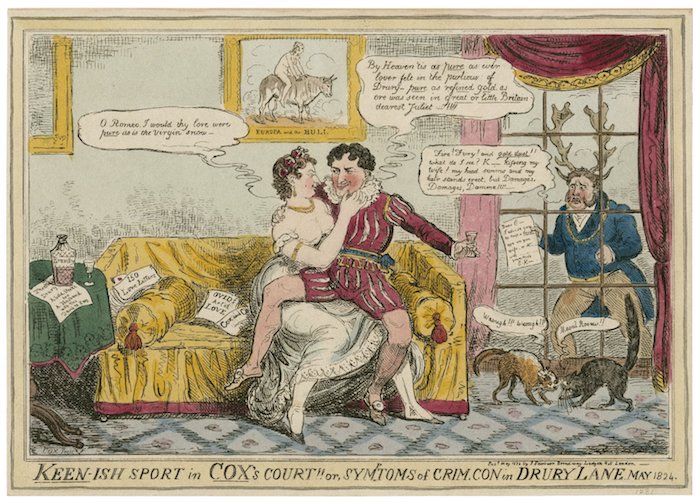 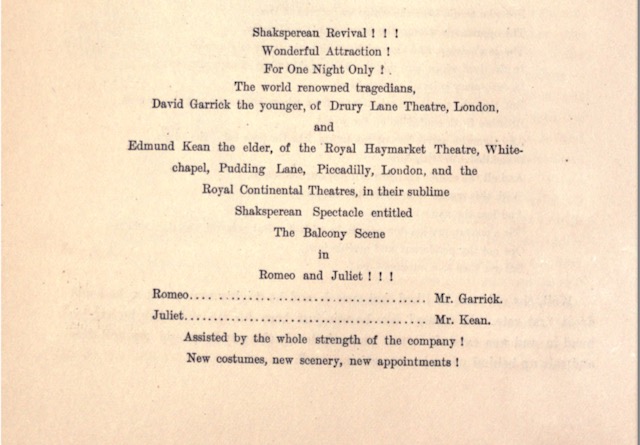 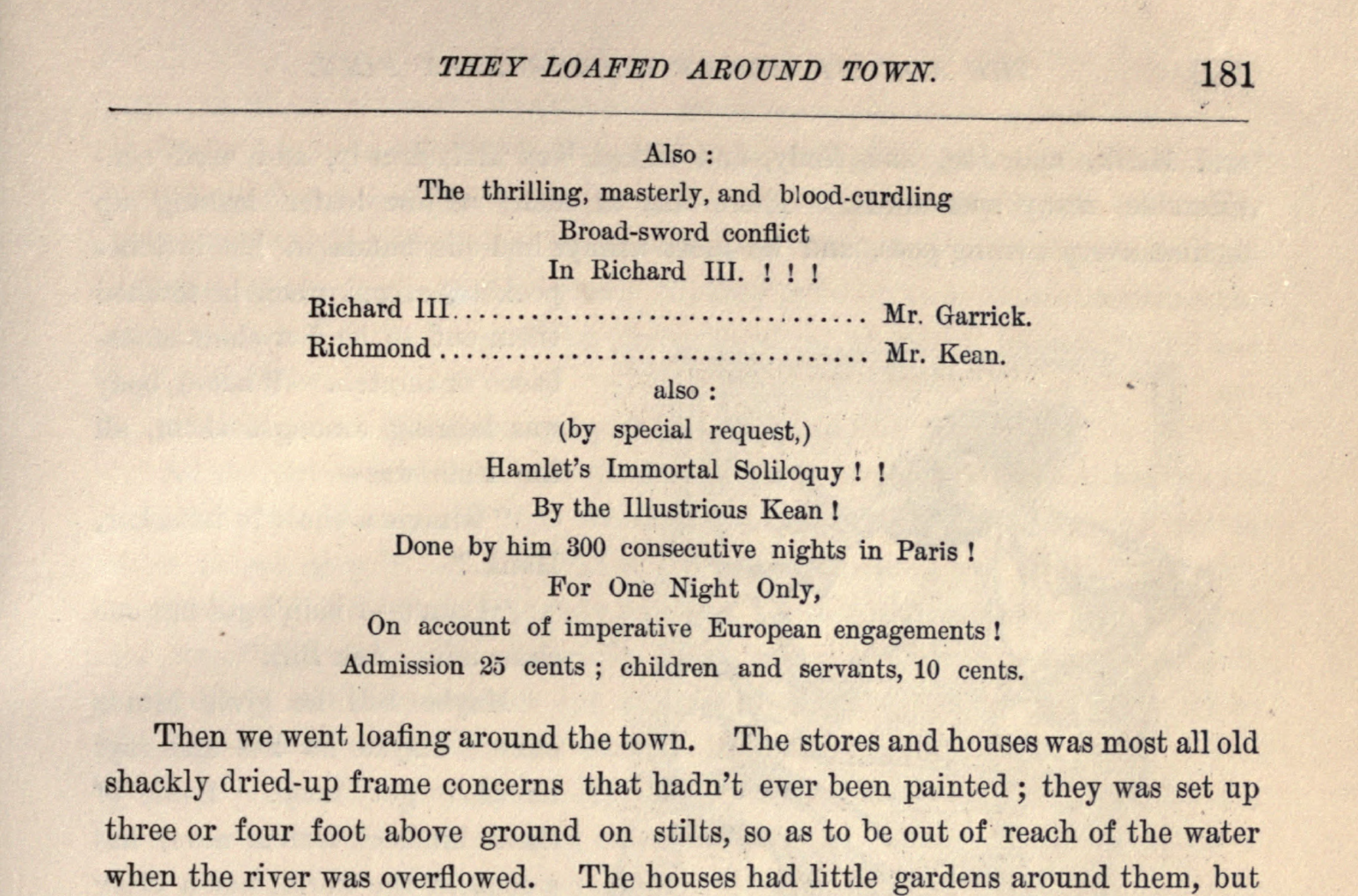 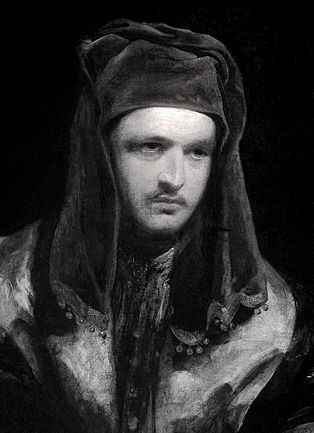 The Brit:  
William Macready,
1793-1873
Wil
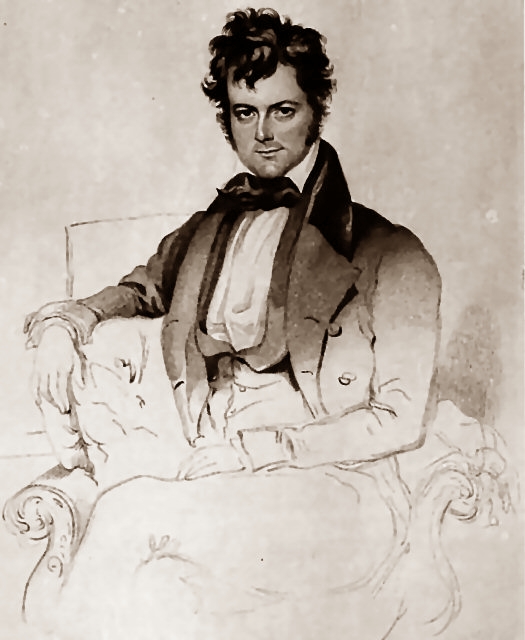 The upstart Yank:

Edwin Forrest
1806-1872
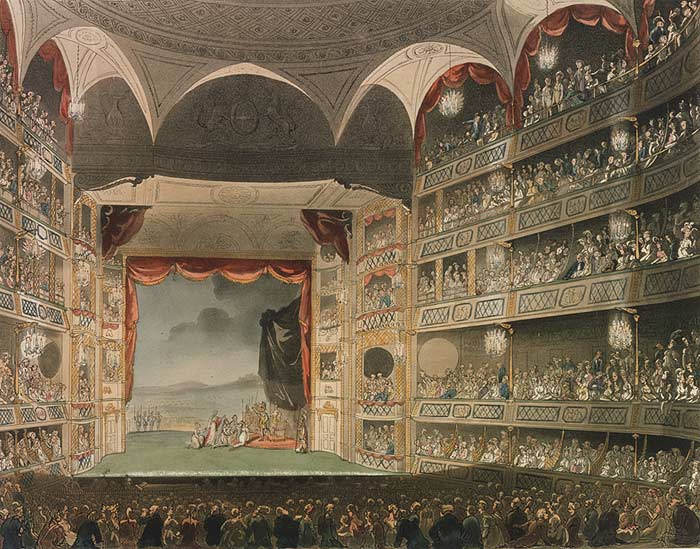 The Drury Lane Theater in 1808
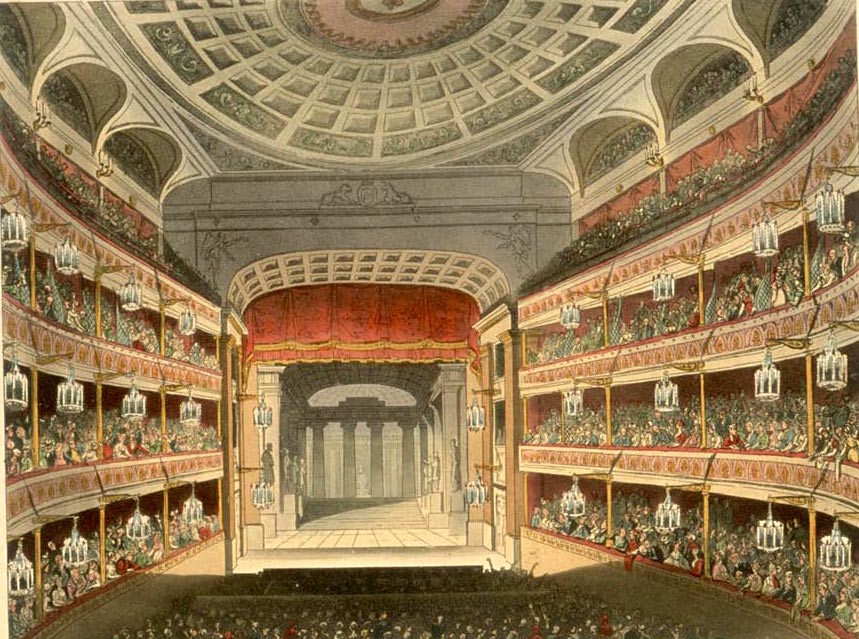 Covent Garden Theatre, early 19th century
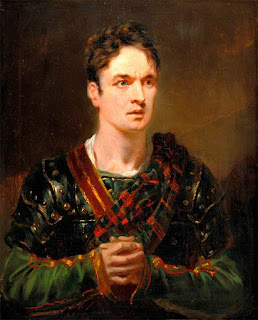 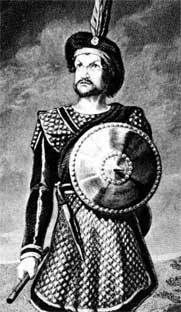 Macready as Macbeth
Edwin Forrest as Macbeth
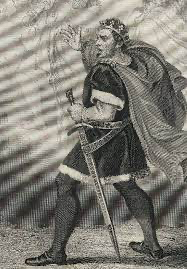 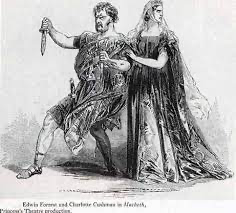 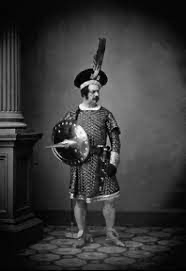 “The pit would surge with excitement at the sight of
Forrest foaming at the mouth, his veins bulging, his voice roaring like the angry sea, lashed into fury by a storm; till, as it reached its boiling, seething climax... it was like the falls of Niagara, in its tremendous down-sweeping cadence: it was a whirlwind, a tornado, a cataract of illimitable rage!   His performances were as big as his biceps, and since he had taken up boxing those were beefier than ever. Women, it was
said, fainted at his sheer power, and he made tough men cry. “
Walt Whitman
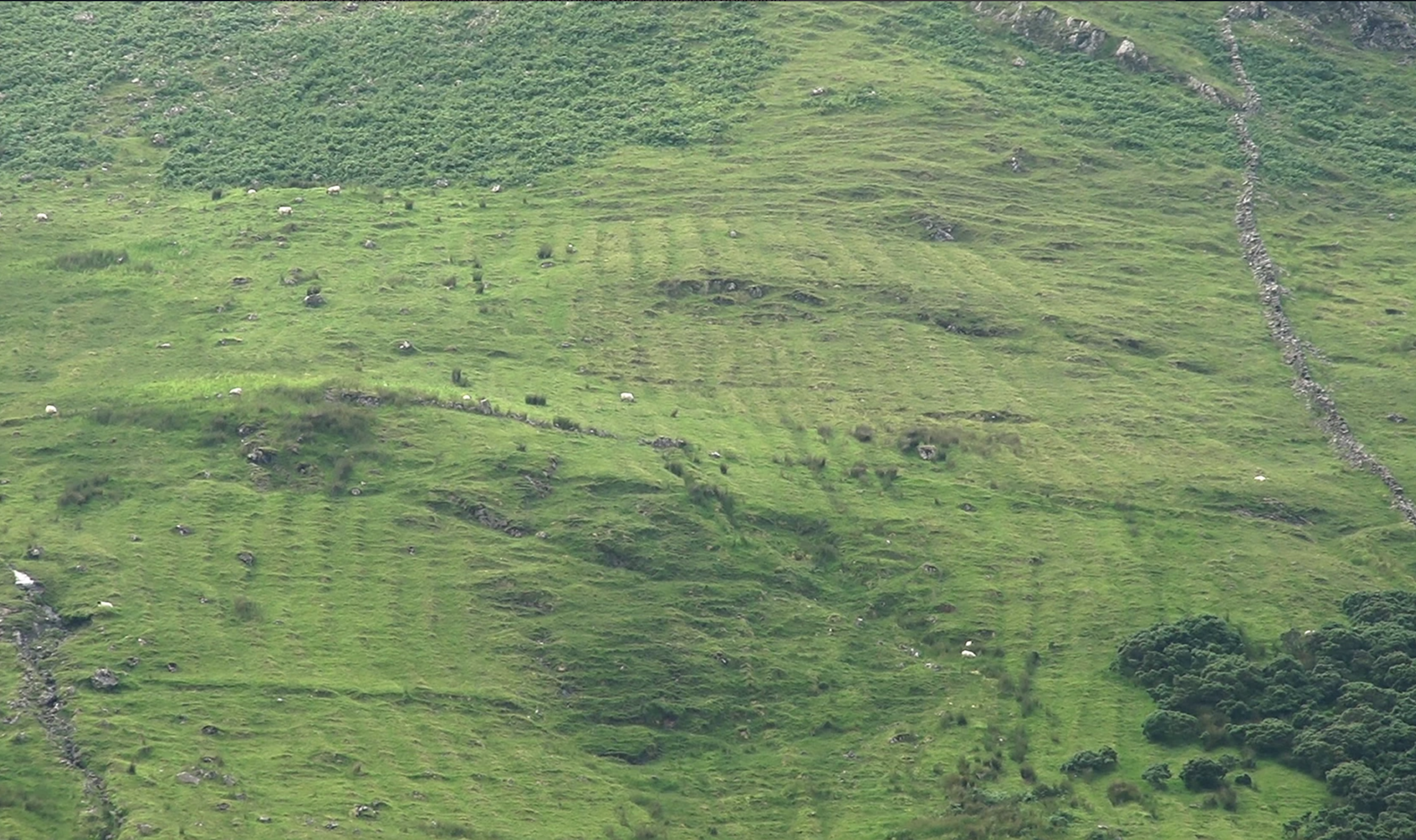 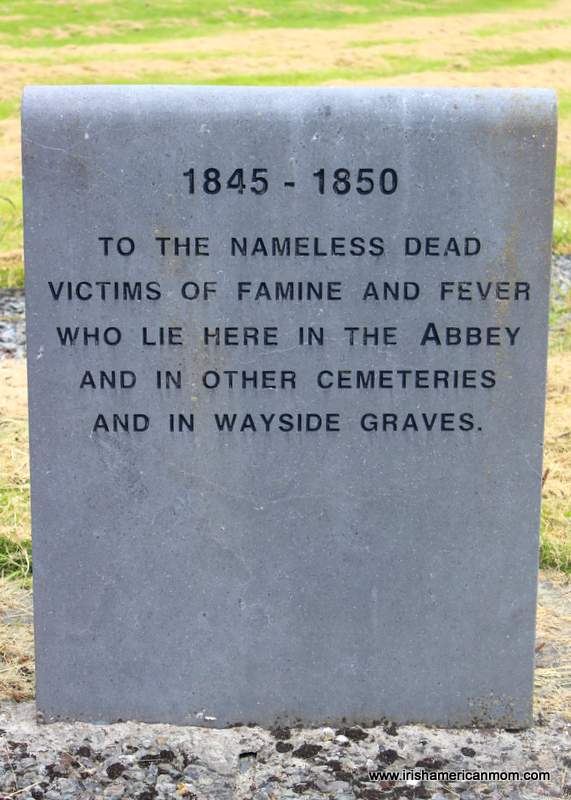 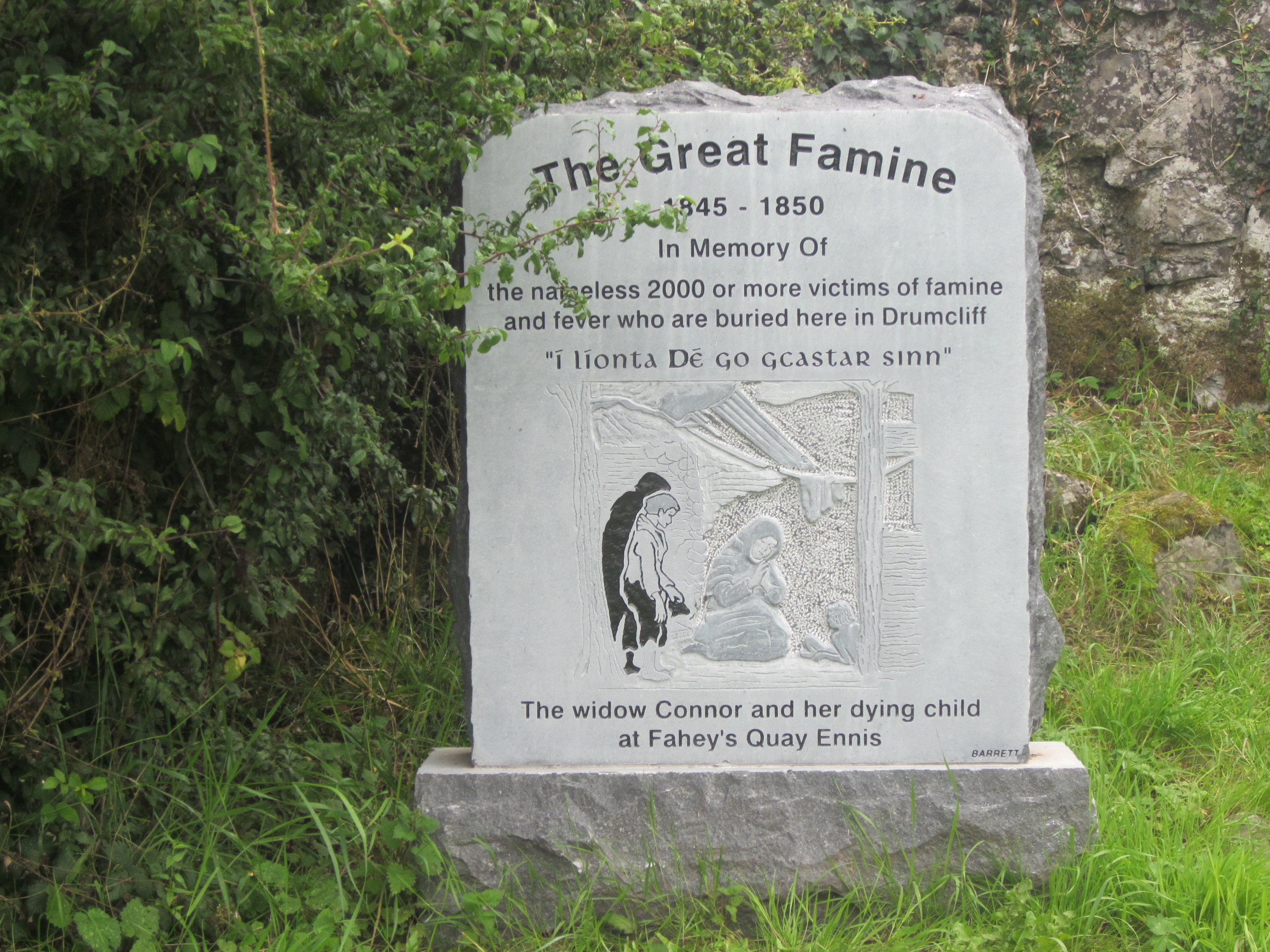 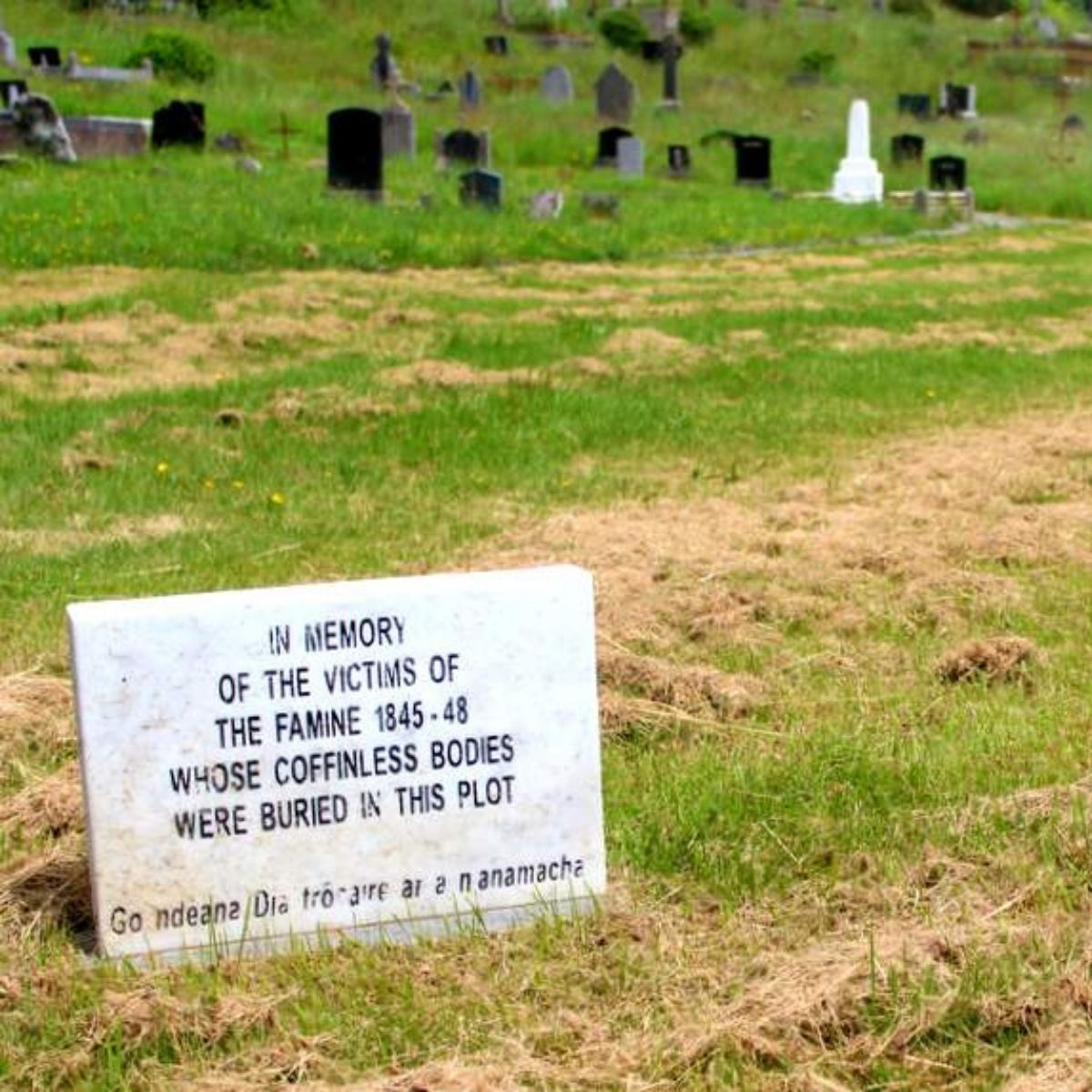 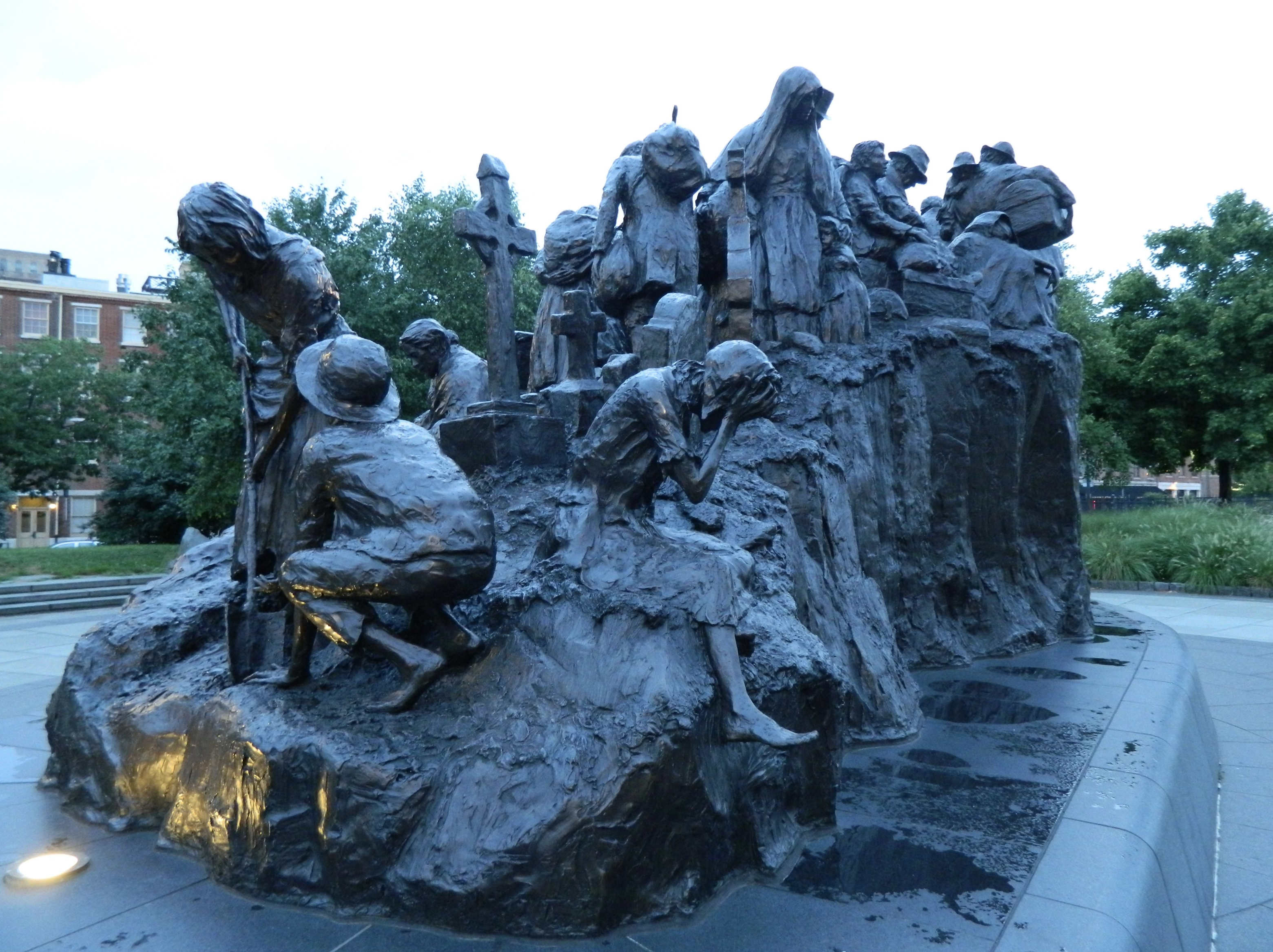 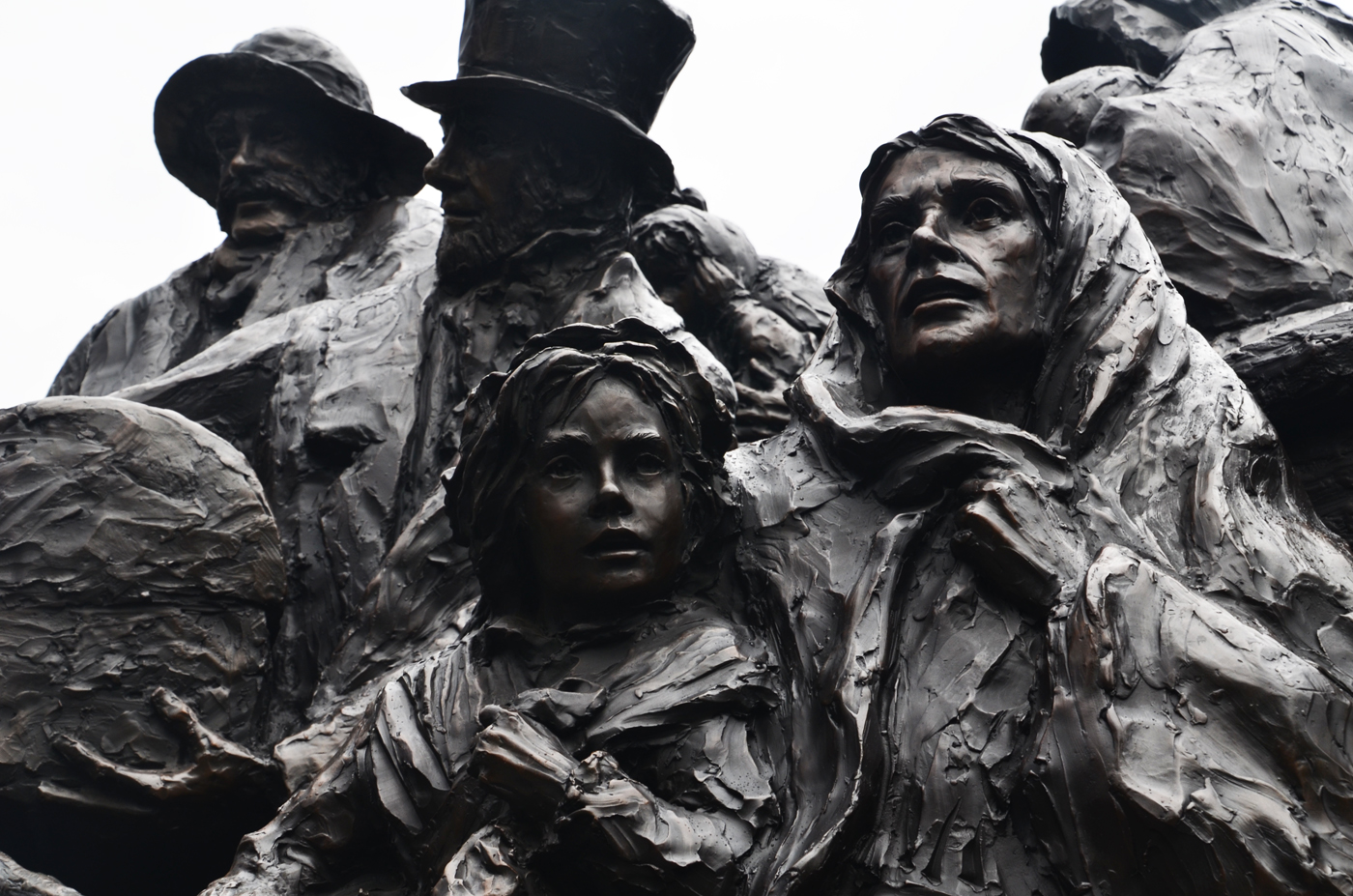 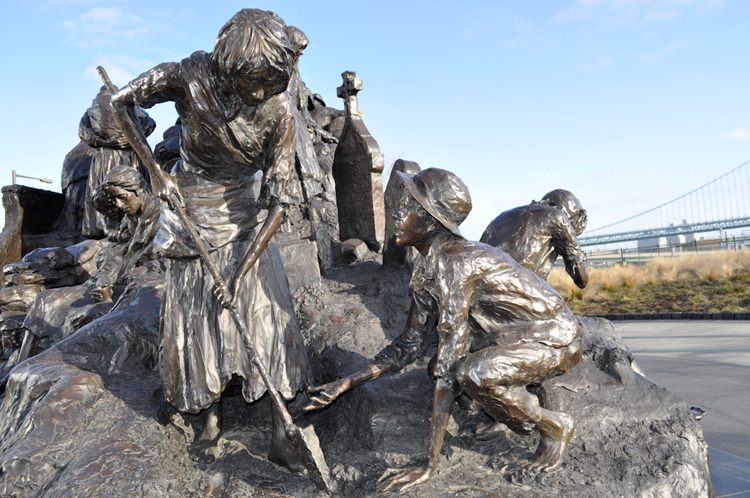 IRISH IMMIGRATION MEMORIAL, PENN’S LANDING, PHILADELPHIA
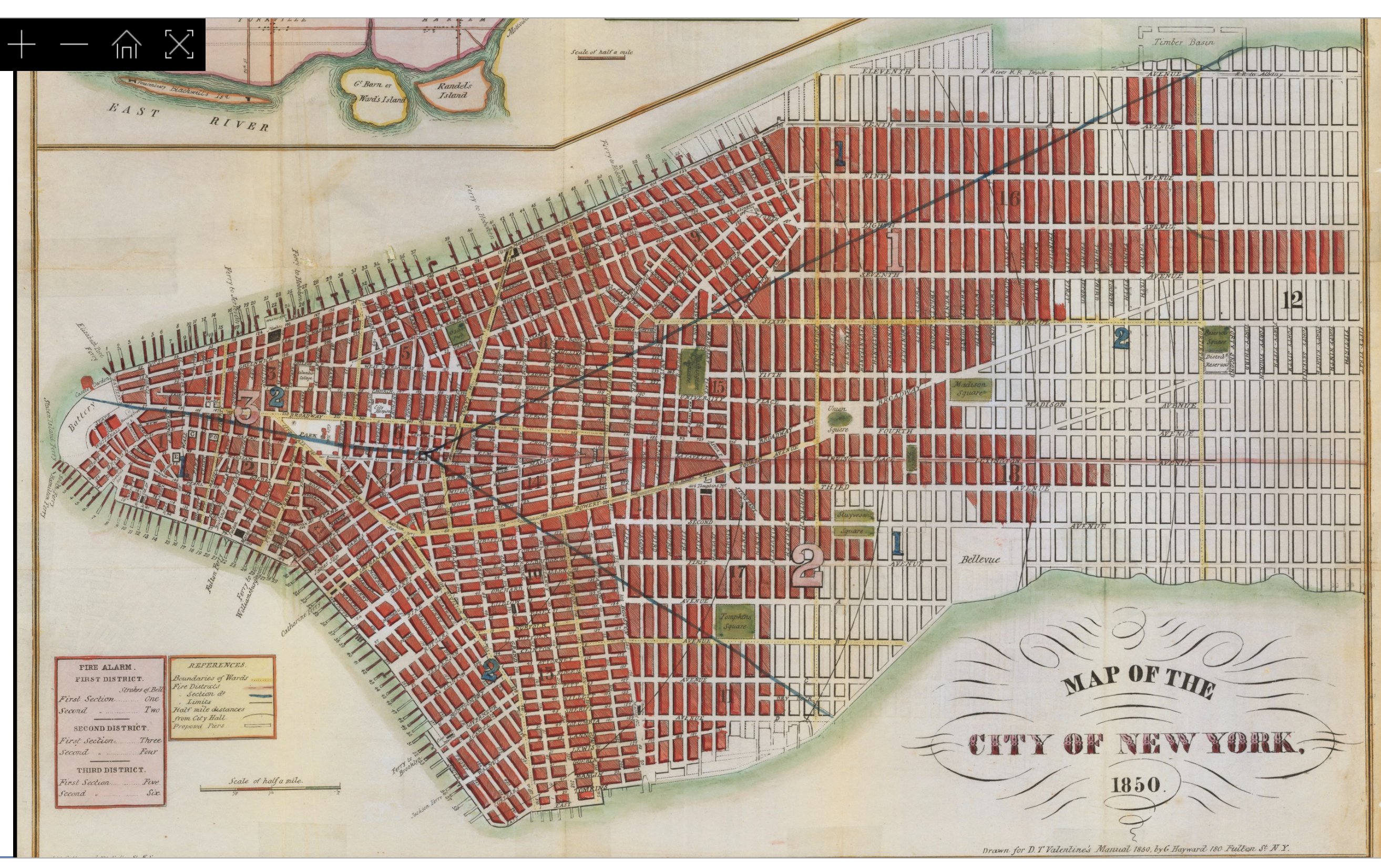 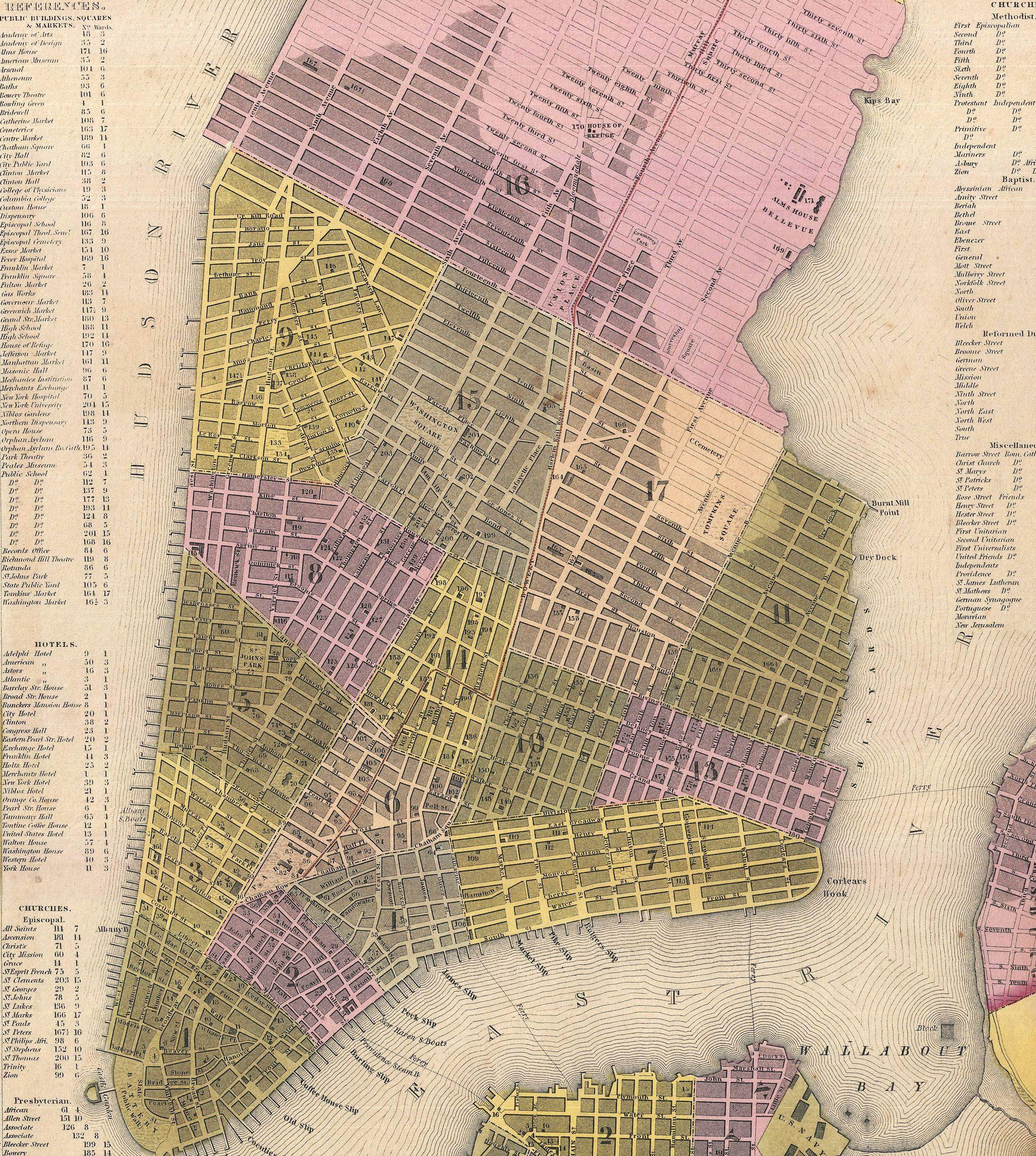 Manhattan in 1850.


Blocks in pink are as yet unoccupied.
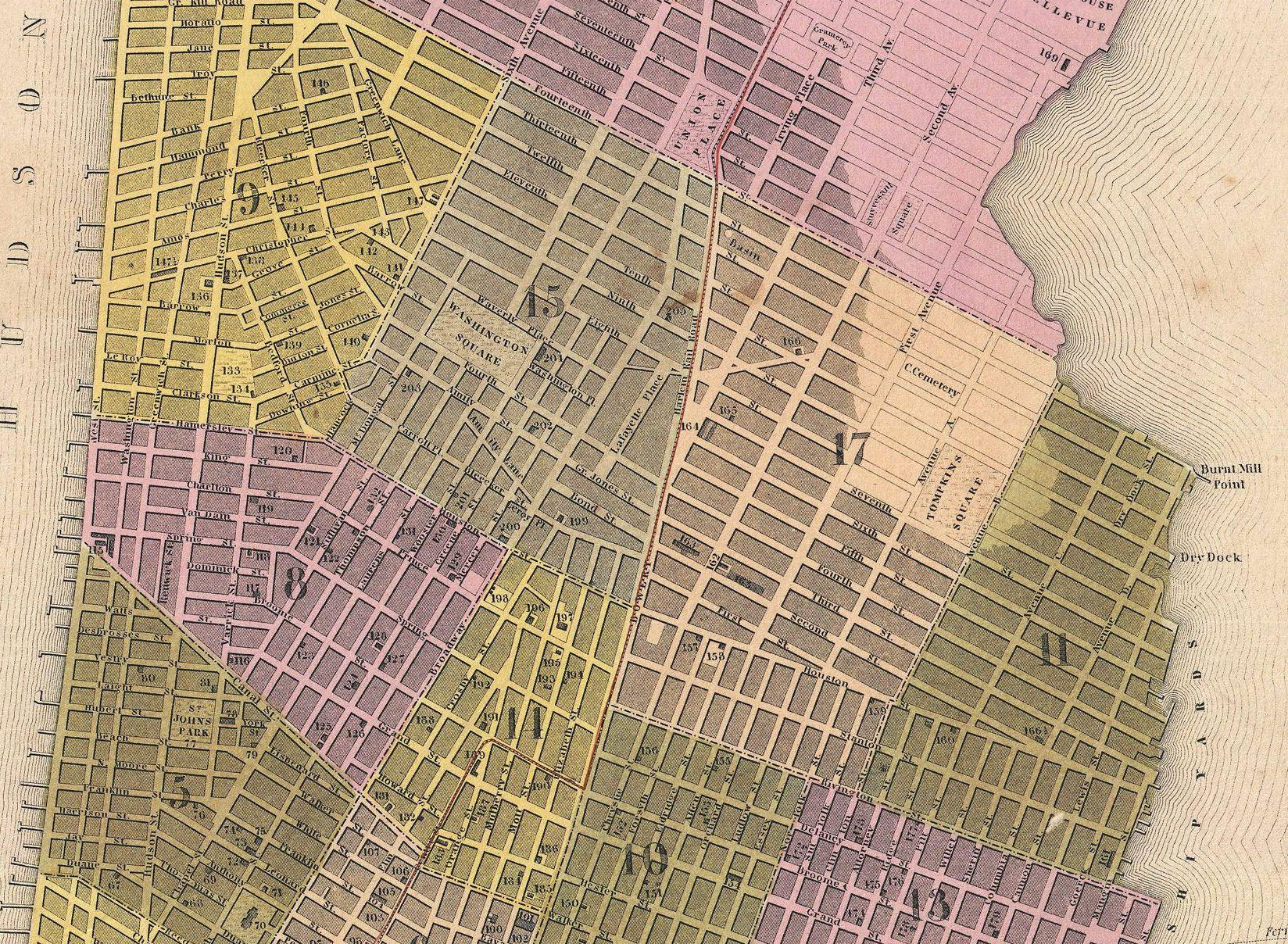 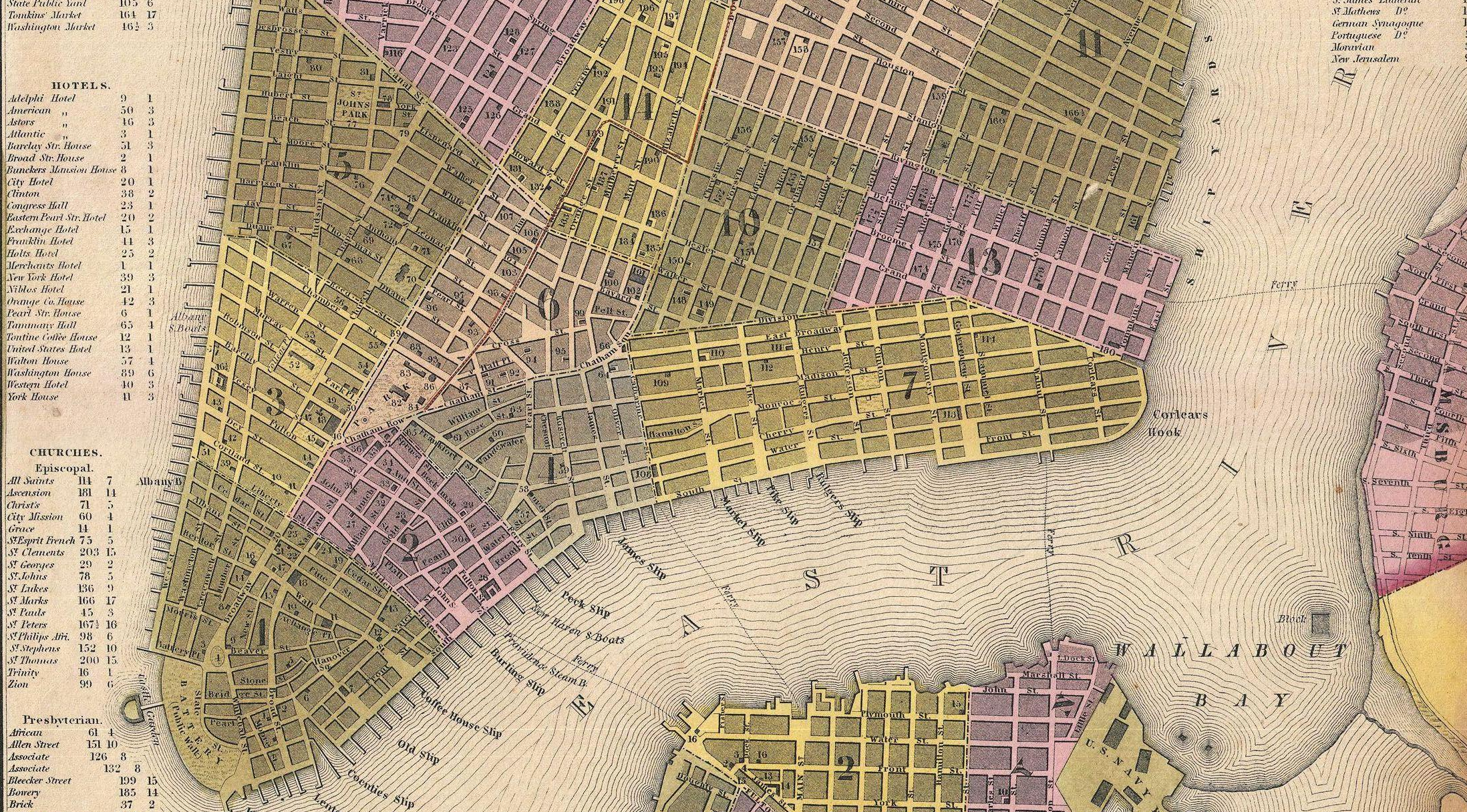 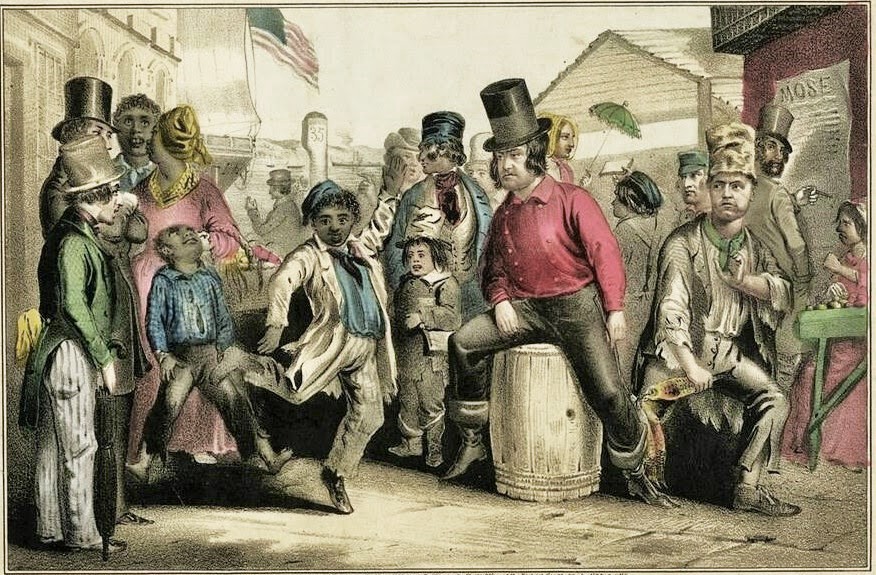 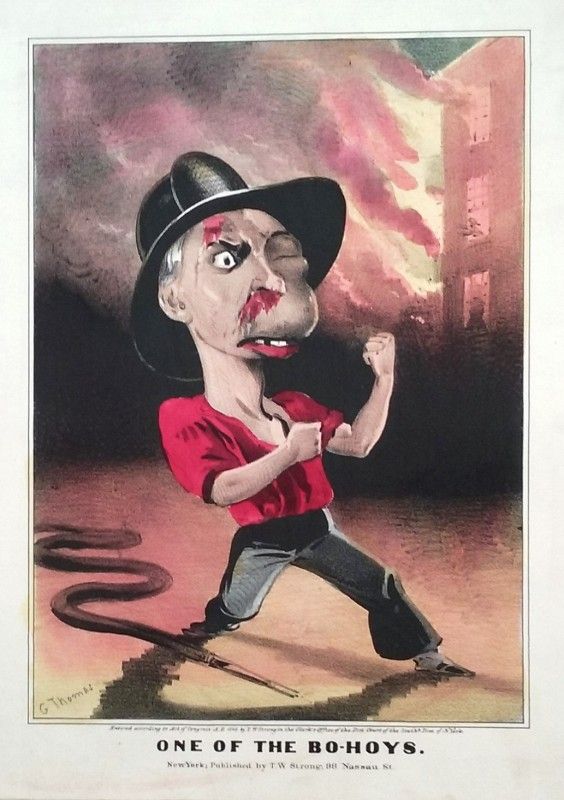 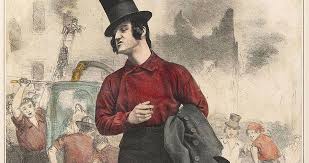 THE “B’HOYS” -- AROUND 1850
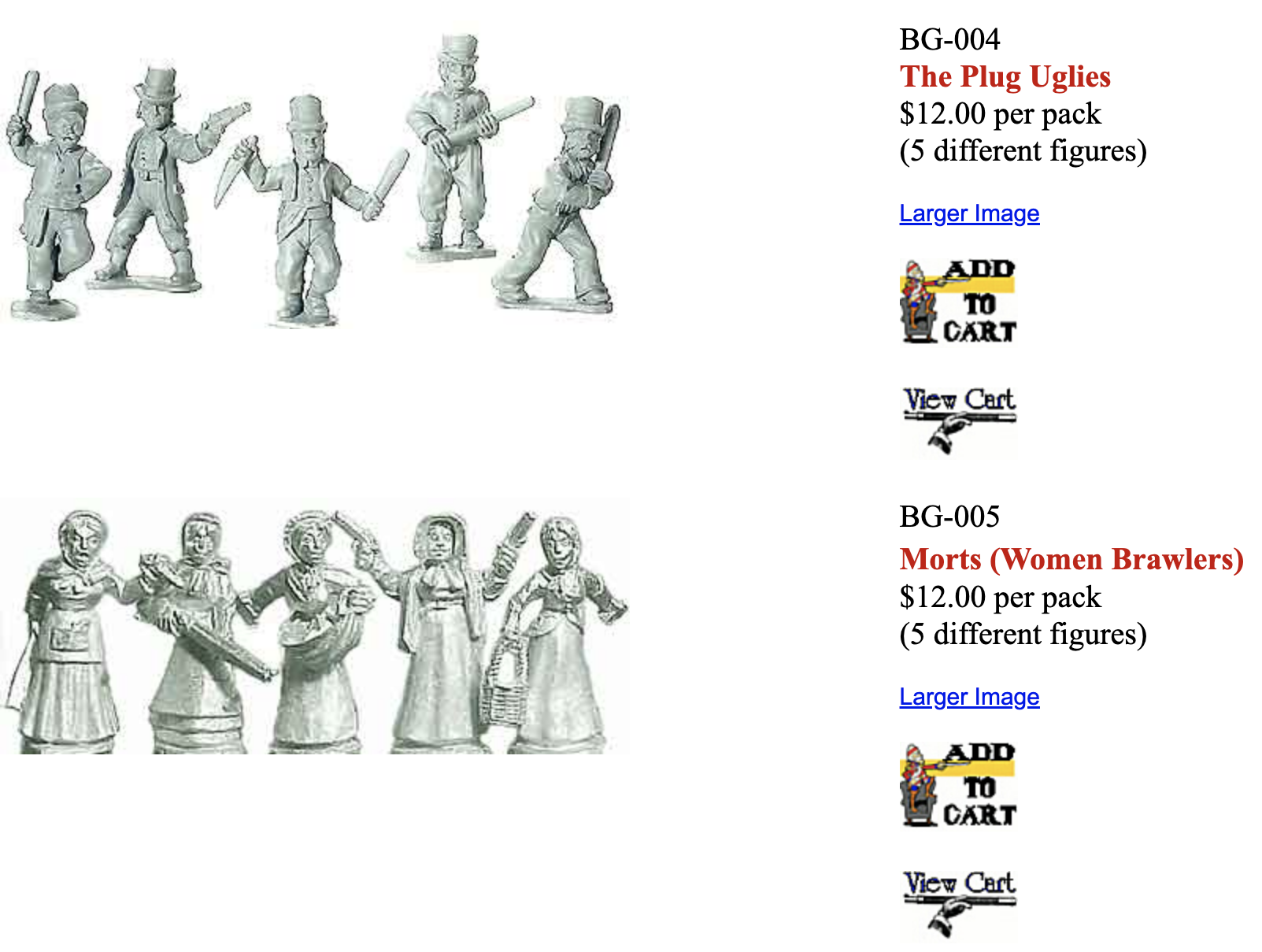 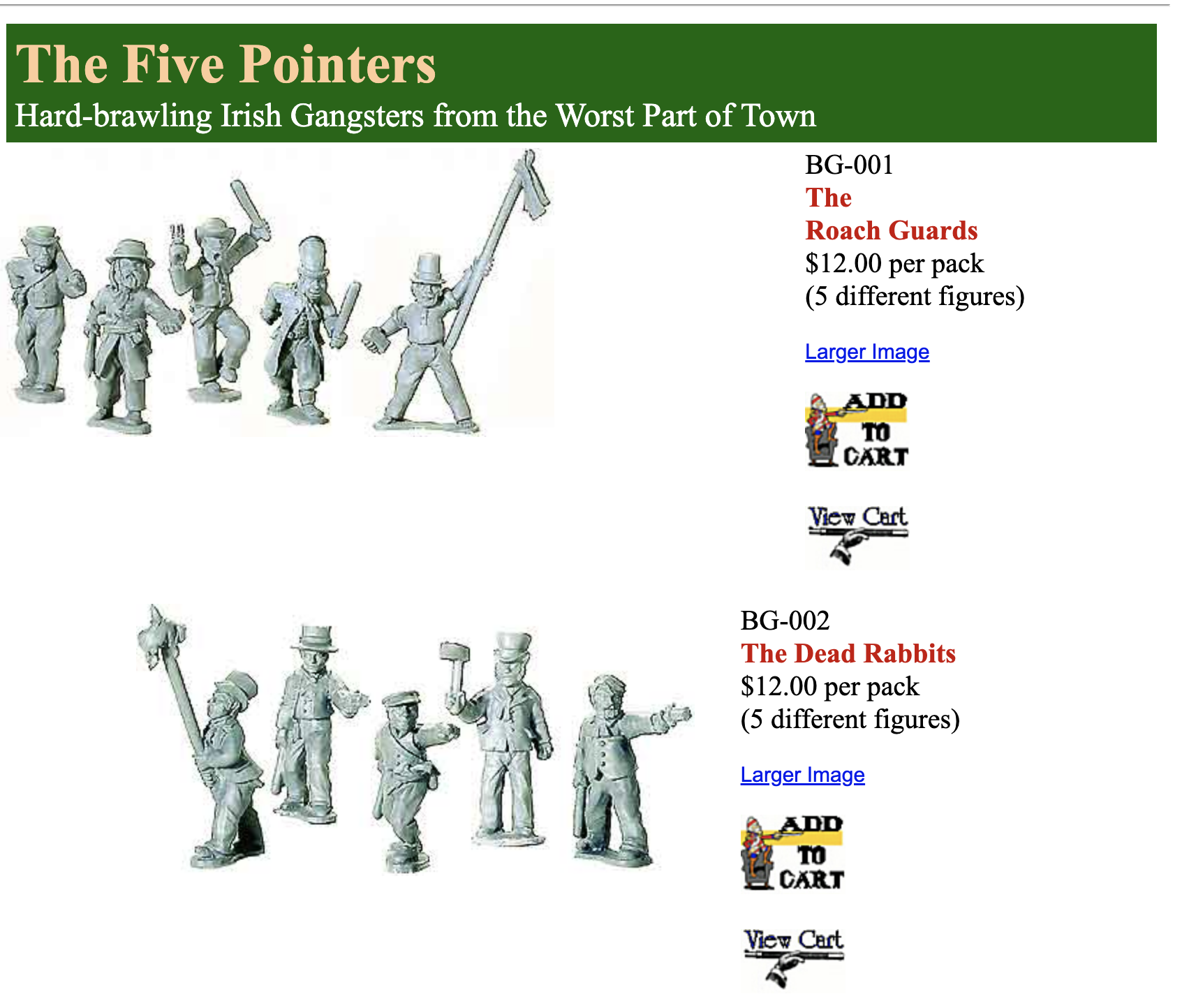 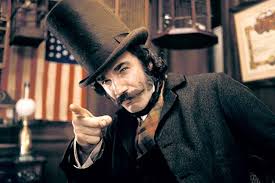 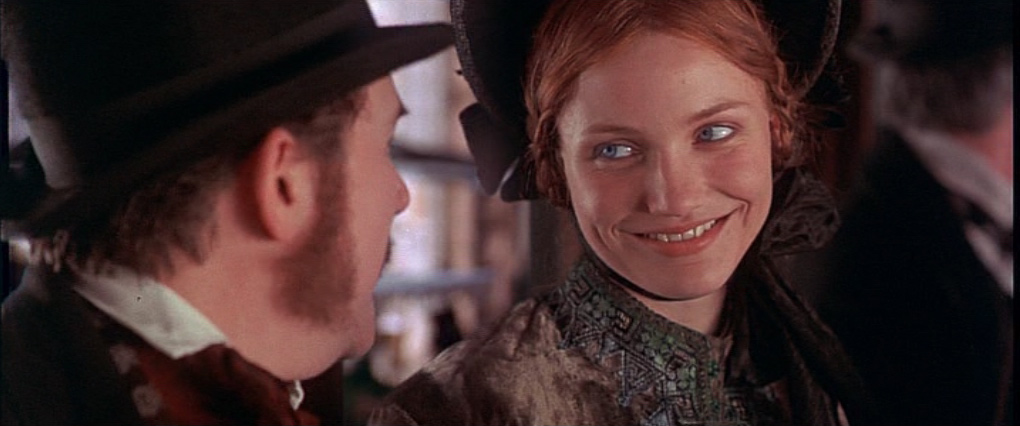 Daniel Day Lewis and Cameron Diaz, Gangs of New York  2002
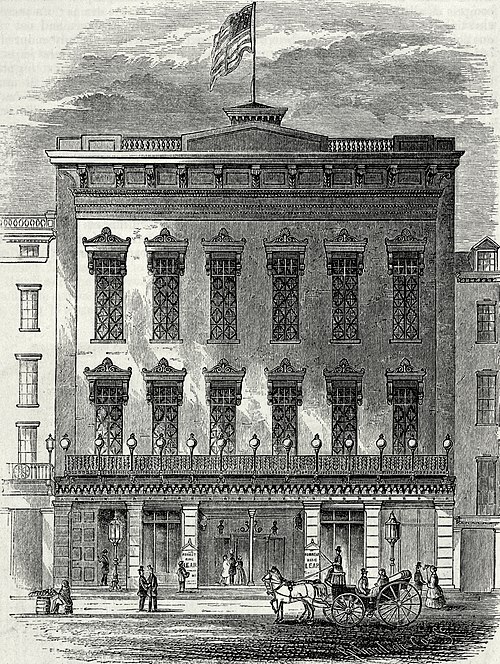 The Bowery Theatre, c.1830
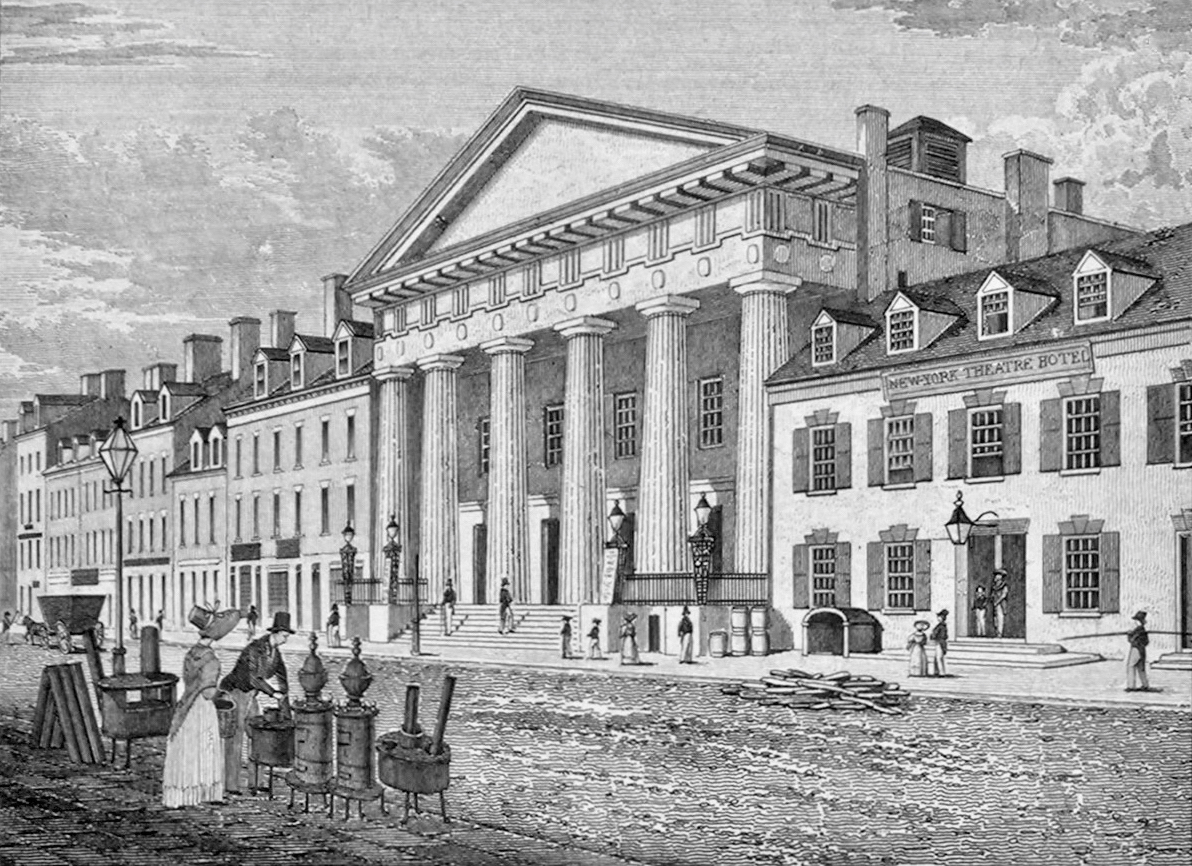 The Broadway Theatre, c.1847
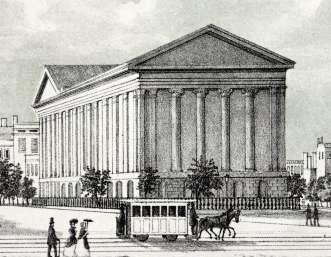 The brand new & lavish Astor Place Theatre, 1849
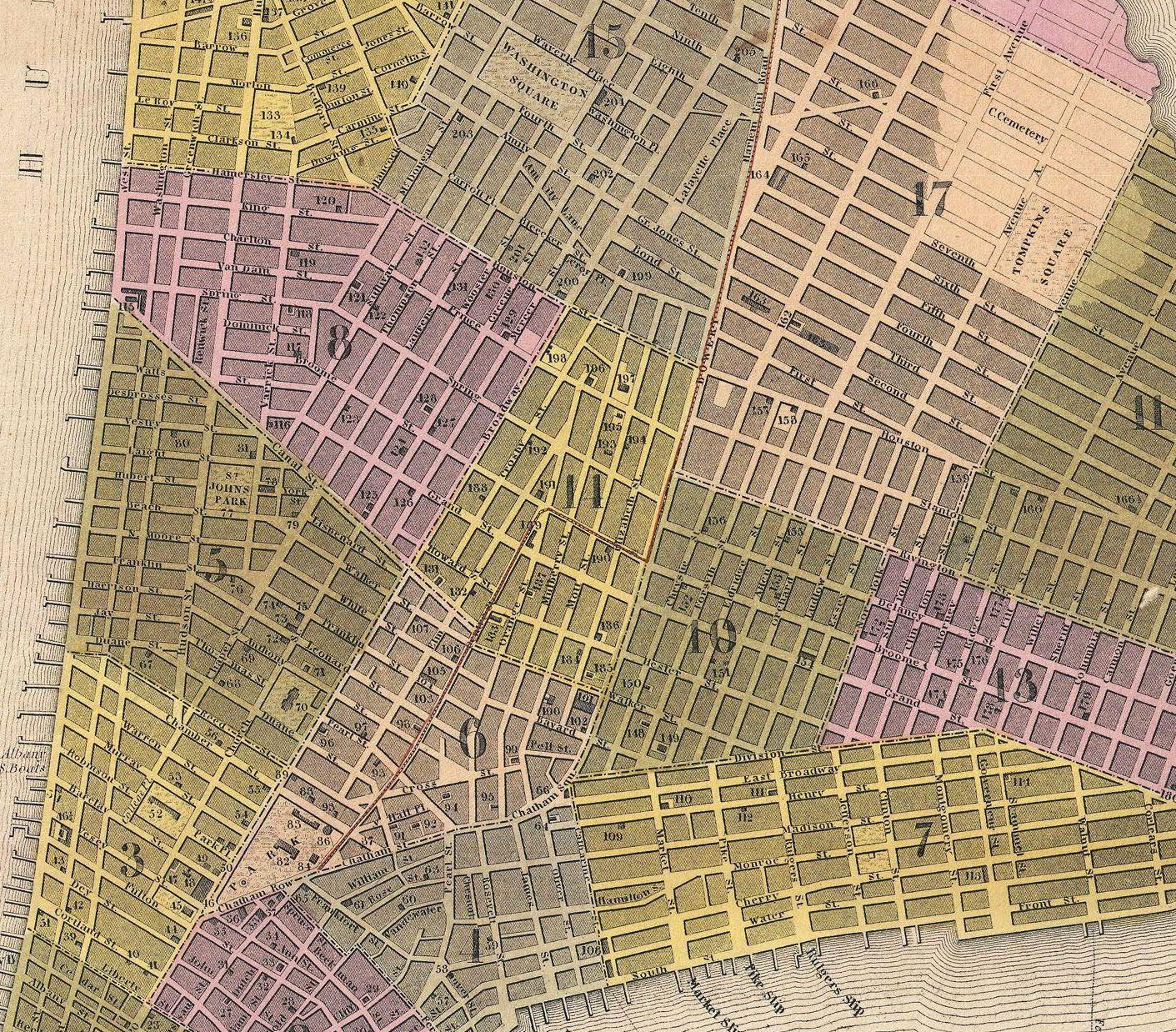 Astor Place
The “Five Points” Slum
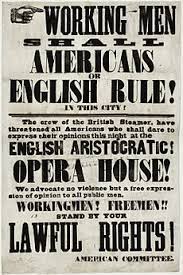 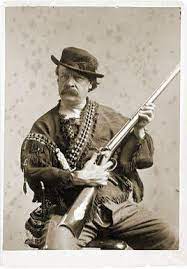 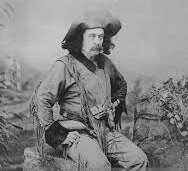 Edward Zane Carroll Judson, AKA
Ned Buntline, after the riots and a year in jail
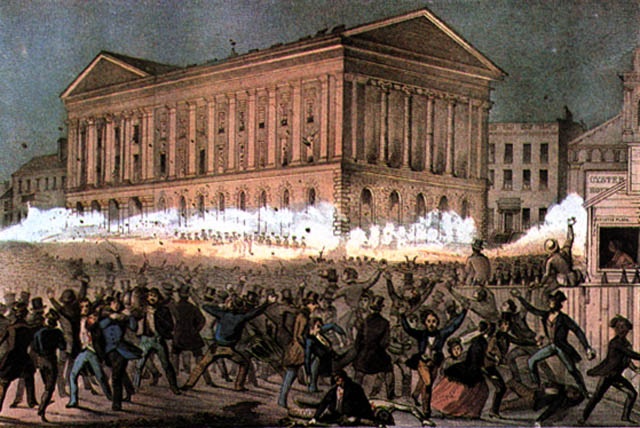 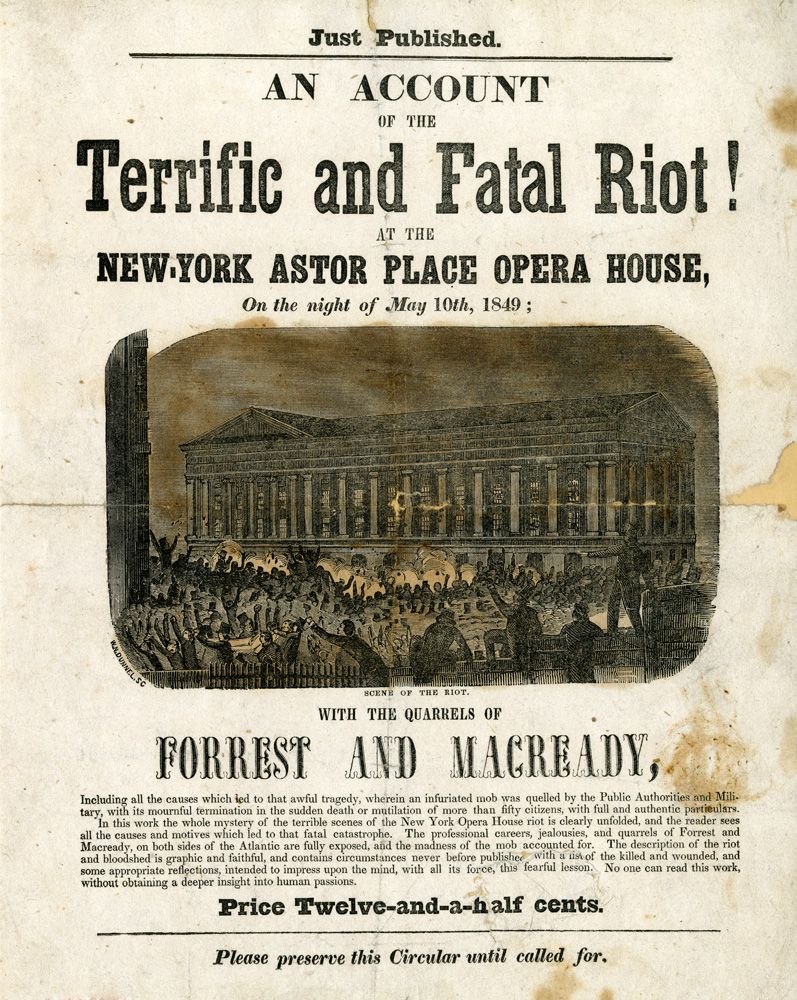 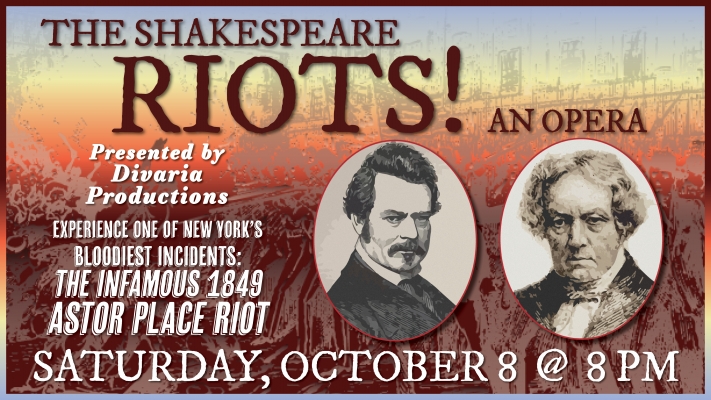 Sag Harbor, Long Island
October 2022